PRAVNI FAKULTETPRIVREDNO PRAVNI SISTEM I POLITIKAKuka, Ermin (2018). JAVNE POLITIKE. Sarajevo: Štamparija FojnicaBegić, Kasim (2000). EKONOMSKA POLITIKA. Sarajevo: Pravni fakultet Univerziteta u Sarajevu.Kurtović, Halid & Kadrija Hodžić (2011).PRIVREDNO PRAVNI SISTEM I POLITIKA. Zenica: Pravni fakultet Univerziteta u Zenici..
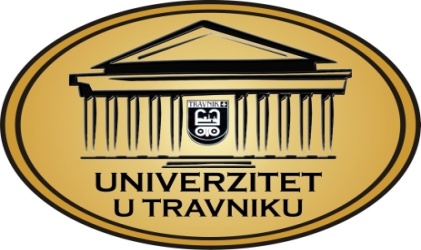 Predavači:

Prof.dr. Faruk Jašarević

Haris Kozlo MA
viši asistent na ekonomskopravnoj naučnoj oblasti
VJEŽBE 15
CILJEVI IZLAGANJA
Definirati POJAM i ZADATKE fiskalnog sistema
Objasniti SISTEM JAVNIH PRIHODA
Definirati POREZNU POLITIKU
CILJEVI IZLAGANJA
Definirati OPĆA PITANJA regionalnog razvoja

Definirati REGIONALNU POLITIKU
1. OPĆENITO OREGIONALNOM RAZVOJU
REGIONALNI PRIVREDNI RAZVOJ ULAZI U ZAJEDNIČKE IMENITELJE SVIH DRŽAVA
REGIONALNI PRIVREDNI RAZVOJ JE ELEMENT EKONOMSKIH POLITIKA, KOJIM SE USMJERAVAJU TOKOVI PRIVREĐIVANJA U POGLEDU REGIONALNE DISTRIBUCIJE PRIVREDNE AKTIVNOSTI
REGIONALNI RAZVOJ ima za ishodište da ravnomjerni privredni i ekonomski razvoj regiona, kao teritorijalno, ekonomski, socijalno i saobraćajno zaokruženih  područja države, bude u funkciji
UKUPNOG EKONOMSKOG RAZVOJA
I
OSTVARIVANJA UJEDNAČENIH UVJETA ŽIVOTA I PRIVREĐIVANJA U OKVIRU DRŽAVNE ZAJEDNICE
2. OPĆA PITANJAREGIONALNOG RAZVOJA
Ni jedna država nije imuna od DISPARITETA U PRIVREDNOM RAZVOJU POJEDINIH REGIONA, prouzrokovanih
prirodnim faktorima (neravnomjeran raspored resursa i različite mogućnosti njihove valorizacije)
HISTORIJSKIM, DRUŠTVENO - EKONOMSKIM FAKTORIMA
Sve DRŽAVE, neovisno od konkurentne ekonomsko - političke strukture, u EKONOMSKU POLITIKU inkorporiraju i
ravnomjerni regionalni privredni razvoj, odnosno
podsticanje privrednog razvoja nedovoljno razvijenih područja
3. REGIONALNA POLITIKA
REGIONALNA POLITIKA podrazumijeva
definiranje ciljeva odnosno dometa regionalne ekonomike
izbor odgovarajućih mjera kojima će se ovi ciljevi realizirati
pri čemu treba postići
„internu” konzistentnost ciljeva i strukture instrumenata u okviru ove politike, i
korelaciju naspram ciljeva i sredstava ukupne ekonomske politike
3.1. MEĐUBUDŽETSKI TRANSFERI
MEĐUBUDŽETSKI TRANSFERI PREDSTAVLJAJU INSTITUT
EKONOMSKE
FINANCIJSKE
SOCIJALNE, I
POLITIČKE PRIRODE
koji ulaze u materiju tzv. zajedničkih imenitelja fiskalnog federalizma
3.2. REGIONALNAFINANCIJSKA POLITIKA
DRUGI OBLIK financijskog izravnavanja u okviru fiskalnog federalizma odnosi se na
PODSTICANJE EKONOMSKOG RAZVOJA NERAZVIJENIH PODRUČJA,
	i ostvarivanje tzv. ekonomske ravnopravnosti u okviru države
STIMULANSI REGIONALNOG RAZVOJA, kojima se u osnovi
ohrabruju projekti domaćih preduzeća,
Ili
stimuliraju ulaganja kapitala što potječe iz razvijenih regiona na bazi subvencioniranja „cijene investicija”
4. REGIONALNI RAZVOJ EU
EUropska regionalna politika je osnovna politika EUropske unije i zasniva se na „finanCijskoj solidarnosti”
RAZINA razvijenosti država EUropske unije je različitA, a postoje velike razlike u regionalno - ekonomskoj razvijenosti unutar pojedinih država – članica EU
Iz ovih razlika se čak oko 1/3 budžeta EUropske unije usmjerava prema manje razvijenim regionima, u cilju ostvarivanja ekonomskog i socijalnog ujednačavanja unutar cjelokupnog prostora Unije
4. REGIONALNI RAZVOJ EU
REGIONALNA POLITIKA EU IMA ZA CILJ KONKRETNE REZULTATE, KOJI JAČAJU EKONOMSKU I SOCIJALNU KOHEZIJU KAKO BI SE PREMOSTILE RAZLIKE U RAZVIJENOSTI IZMEĐU REGIONA
UZ POMOĆ REGIONALNE POLITKE EU, FINANCIRAJU SE PROJEKTI OD KOJIH KORIST IMAJU REGIONI, LOKALNE ZAJEDNICE I GRAĐANI
4. REGIONALNI RAZVOJ EU
Zakonodavstvo iz područja regionalne politike EU temelji se na četir i glavna operativna načela:
Koncentracija
Komplementarnost
Programiranje, I
partnerstvo
Regionalne integracije –politička perspEktiva
SOLIDARNOST JE ZNAČAJNA ZBOG TOGA ŠTO JE REGIONALNA POLITIKA USMJERENA NA GRAĐANE, LOKALNE ZAJEDNICE I REGIONE KOJI SU U EKONOMSKOM I SOCIJALNOM SMISLU MANJE RAZVIJENI OD PROSJEKA EU
KOHEZIJA UVAŽAVA PREDNOSTI SMANJIVANJA RAZLIKA U RAZVOJU I PRIHODIMA IZMEĐU SIROMAŠNIJIH I BOGATIJIH ZEMALJA I REGIONA
Regionalna politika omogućava prijenos više od 35% budžeta EU sa bogatijih članica na slabije razvijene regije
Regionalni fondoviEU i njihovi ciljevi
Glavni financijski instrumenti za realizaciju regionalne politike EUropske unije su
strukturni fondovi
I
kohezioni fondovi
1. STRUKTURNI FONDOVI
Postoje četiri strukturna fonda
osnovni principi njihovog funkcioniRanja su:
fokusiranost na prioritetne ciljeve razvoja
VIŠEGODIŠNJE PROGRAMIRANJE
PARTNERSTVO IZMEĐU EUROPSKE KOMISIJE I VLASTI NA NACIONALNOJ, REGIONALNOJ I LOKALNOJ RAZINI ZEMLJE ČLANICE
SUFINANCIRANJE
Ključne institucije EU i uloga u regionalnoj politici
1. Komitet regiona
2. EUropski socijalni i ekonomski komitET
3. EUROPSKA KOMISIJA
4. VIJEĆE EUROPSKE UNIJE
5. EUROPSKI PARLAMENT
5. REGIONALNI RAZVOJ BIH
U NASTOJANJU DA SE PREVAZIĐU BROJNI SOCIJALNI I EKONOMSKI PROBLEMI SA KOJIMA SE BIH SUOČILA U POSLIJERATNOM RAZDOBLJU, LOKALNA ZAJEDNICA JE UZ PODRŠKU MEĐUNARODNE ZAJEDNICE POKRENULA INICIJATIVU ZA OPORAVAK I STIMULIRANJE EKONOMSKOG RAZVOJA
Rezultat ove inicijative je pokretanje procesa ekonomske regionalizacije, osnivanjem regionalnih razvojnih agencija
5. REGIONALNI RAZVOJ BIH
Regionalne razvojne agencije su ključni sudionici u izradi i provedbi strategija za ekonomski razvoj na lokalnoJ RAZINI
Tamo gdje postoje regionalne razvojne agencije postoji Institucionalni okvir za 
povezivanje niza djelatnosti
I
DOVOĐENJE U VEZU SA RAZNOVRSNIM ZAJEDNIČKIM CILJEVIMA OKO KOJIH SU SE ZAINTERESIRANE STRANE USAGLASILE